Potápěčské nehody a zdravovědaCMAS P*
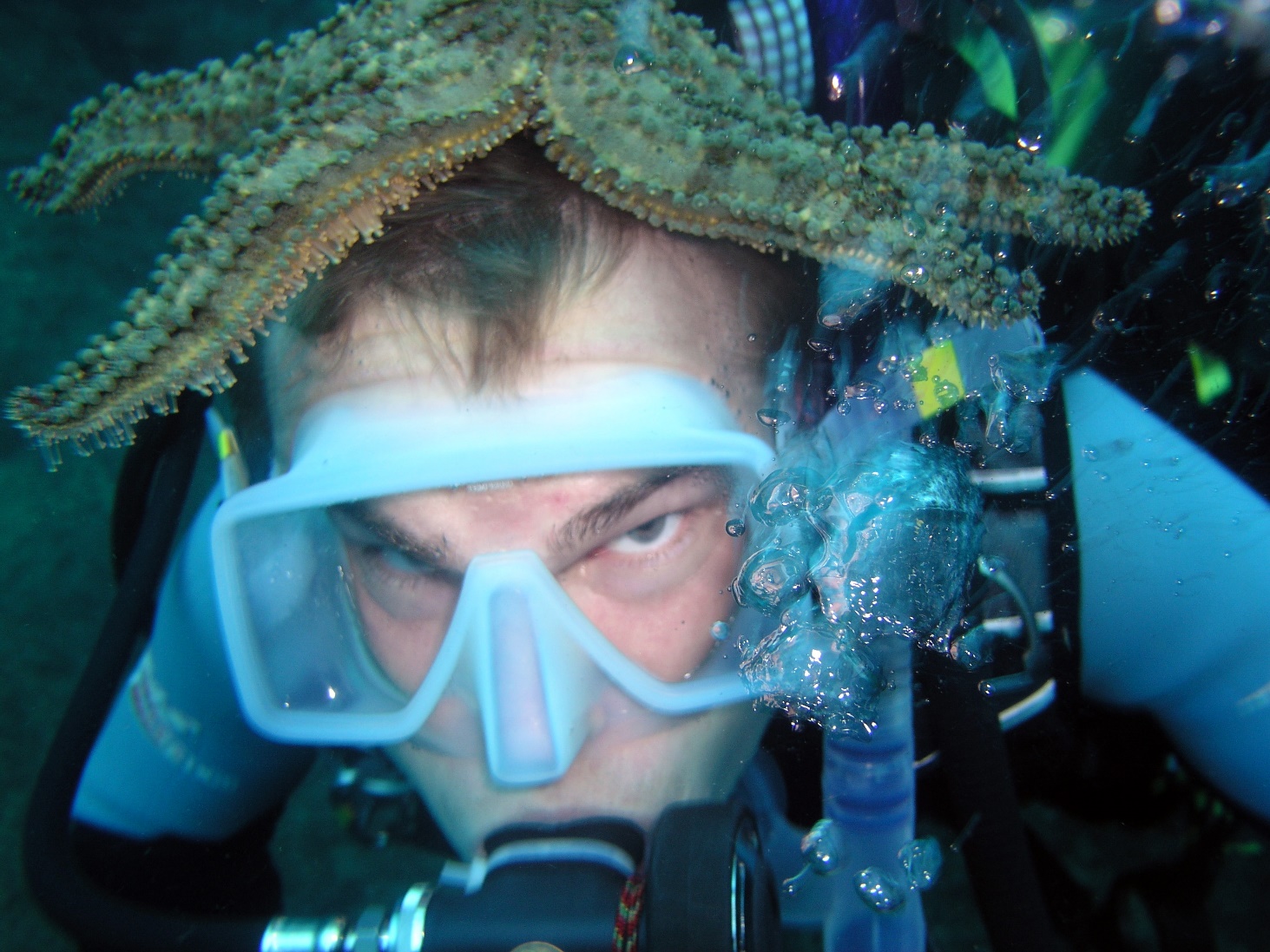 Obsah lekce
Anatomie a fyziologie plic a krevního oběhu
Potápěčské nehody a nemoci

Konzultace (i po kurzu)
Michal.Sefc@gmail.com 730 684 330
Zdravověda
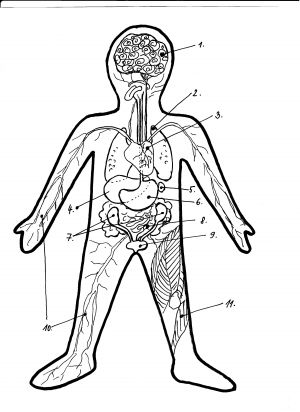 Potápěčské magazíny a knihy
Časopisy 
Buddy Potápění, Oceán
Knihy
Potápěčská medicína, Novomestský 2013 
Monografie
Fyzika pro potápěče, Jahns 2008
Monografie
Potápění s přístrojem, Kol. 1997
Učebnice
Rudé moře, Indický o.,… - Debelius, 
    Ryby středozemního moře – Lawson Wood
Potápěčské atlasy živočichů
Další zdroje
Potápění na netu:
www.svazpotapecu.cz– strany SPČR, 			zvláště sekce Výcvik 
			Bezpečnostní směrnice
www.stranypotapecske.cz – seznam lokalit, 		rozcestník potápěčů
Zdravověda
Základní životní funkce:
Dýchání
Krevní oběh
Vědomí
Dýchání
Dýchací cesty:
 dutina nosní (a ústní)
 nosohltan
 hrtan
 průdušnice, průdušky, průdušinky
 do Plic
Dýchání
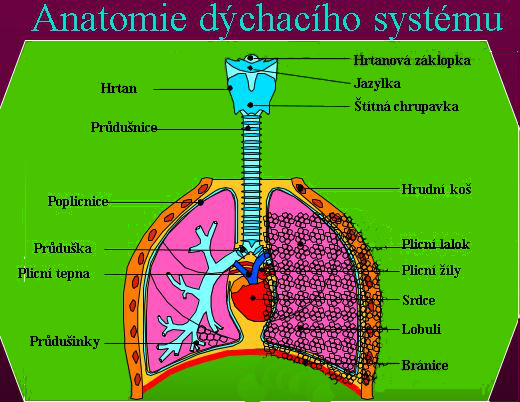 Dýchání
Plíce:
 2 blány – poplicnice a pohrudnice
mezi nimi podtlak
 pohrudniční štěrbina
 nádech aktivní, výdech pasivní
Vitální kapacita
 – max. nádech až max. výdech cca 4,5 l
Dýchání
Plíce:
 reziduální objem 
(nelze vydechnout) 		: cca 1,5 l
Vitální kapacita		: cca 4,5 l
Mrtvý prostor 
(průdušky a spol.) 		: cca 1,5 dl
Dýchání
V klidu cca 16x nádech (0,5 l) /min.
Potápění cca 20 l /min.
Až 100 l /min při zátěži
Nádech řízen kyselostí krve 
-tedy CO2
 nebezpečí hyperventilace
Krevní Oběh
Krev cca 5 l
Složení: 50% voda, 50% červené krvinky (erytrocyty), 
+ (1-5%) - živiny, 
krevní destičky (trombocyty), 
bílé krvinky (lymfocyty) 
+ (0,1%)hormony, rozpuštěné plyny 
a jiné látky
Srdce
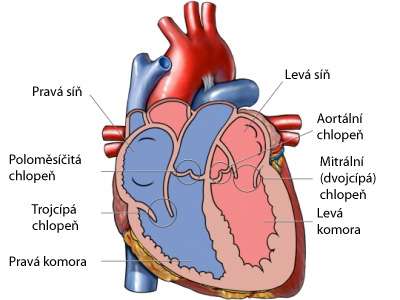 Srdce
Srdce: pravé (plicní oběh)
levé (velký oběh)
Předsíně, chlopně, a komory
Tepny (ze srdce) - vyšší tlak
Žíly (do srdce) - nižší tlak (vznik bublin)
Srdeční zkrat (zarůstá u 70% lidí)
Vzduch v těle
V dutinách a plicích
Dutiny: ušní, hlavové, (zuby)
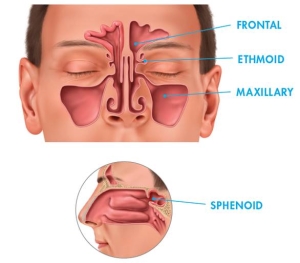 Nehody a nemoci z potápění
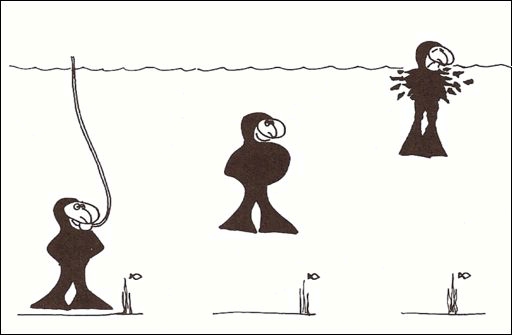 Hlava 1: Obecná ustanovení
Předcházení nehodám
Repektováním místních nařízení a pravidel
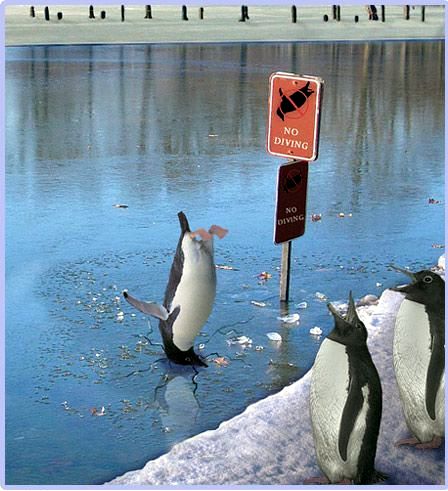 Hlava 1: Obecná ustanovení
Předcházení nehodám
Pravidelnou praxí(potápěním)
Potápěčský deník, záznamy
Checkdive
Buddy check
Nácvikem krizových situací
Plánováním ponorů
Včetně nouzových postupů
O čem se nemluví
Kontraindikace potápění:
Dlouhodobé
Epilepsie (grand mal) a záchvaty
Srdeční onemocnění
Těhotenství (sytí se plod, může mít vývojové vady)
Problémy s vyrovnáváním tlaku (pokud člověk nezvládne let letadlem, neměl by se potápět)
Barotraumata
Téměř všeho, co obsahuje vzduch
Nejčastější u uší
Nejzávažnější u plic 
(95% smrtelných nehod !!!)
Barotrauma plic
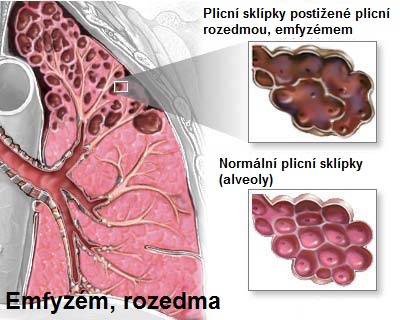 Emfyzém
Popraskání sklípků
Může uniknout do středohrudí a tlačit (vypadá jako infarkt)
Nejméně nebezpečné
Vstřebá se časem
Barotrauma plic
Pneumotorax
Odtlakování pohrudniční štěrbiny
Zevnitř – tenzní – potřeba odlakovat zvenčí je ok (např. u resuscitace)
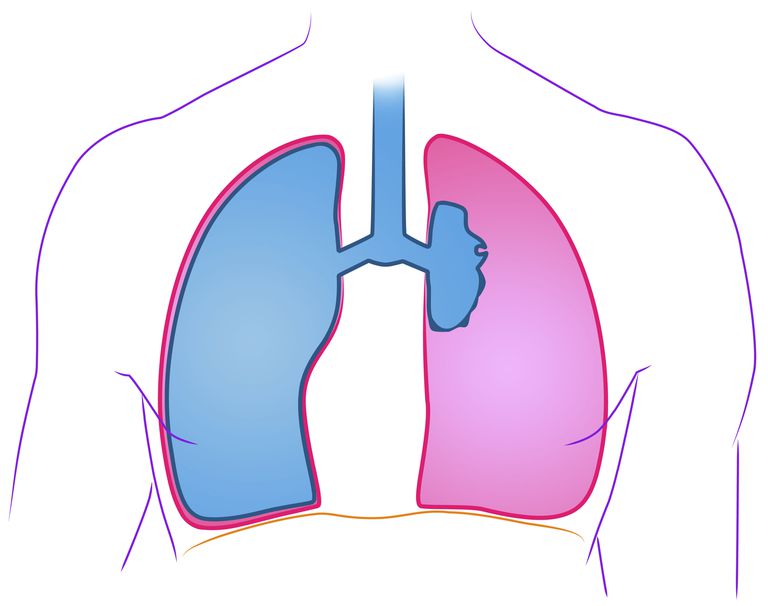 K přežití stačí jedna plíce
Barotrauma plic
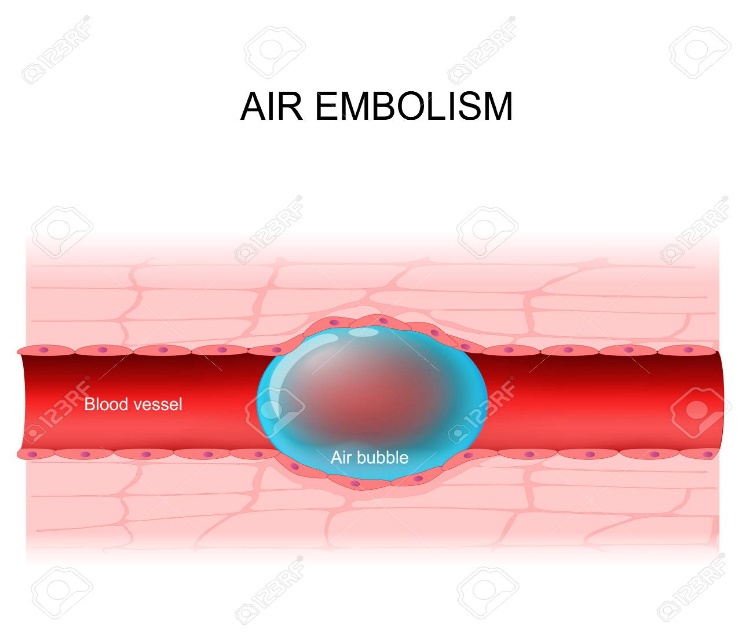 Embolie (vnik do krve)
Ucpání důležitých cév
Většinou masivní 
    a smrtelné
Navíc se bubliny spojují a obalují krevními destičkami
Barotraumata
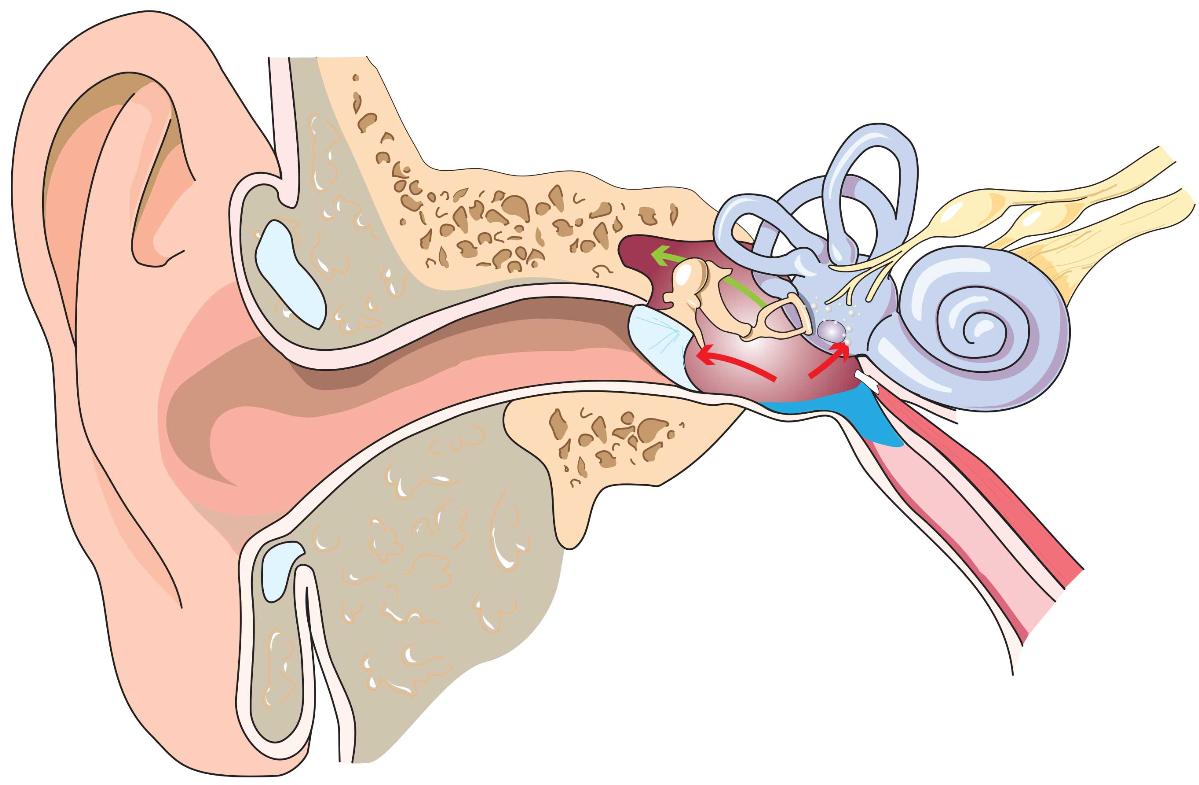 Ucha:
Barotraumata
Ucha:
Zablokování Eustachovy trubice z nosohltanu 
Může dojít až k prasknutí bubínku a podráždění centra rovnováhy studenou vodou
Obvykle spíš bolí, ucho může být namožené
Pozor na: kuklu neoprenu, rýmu, zátky, sprej do nosu
Barotraumata
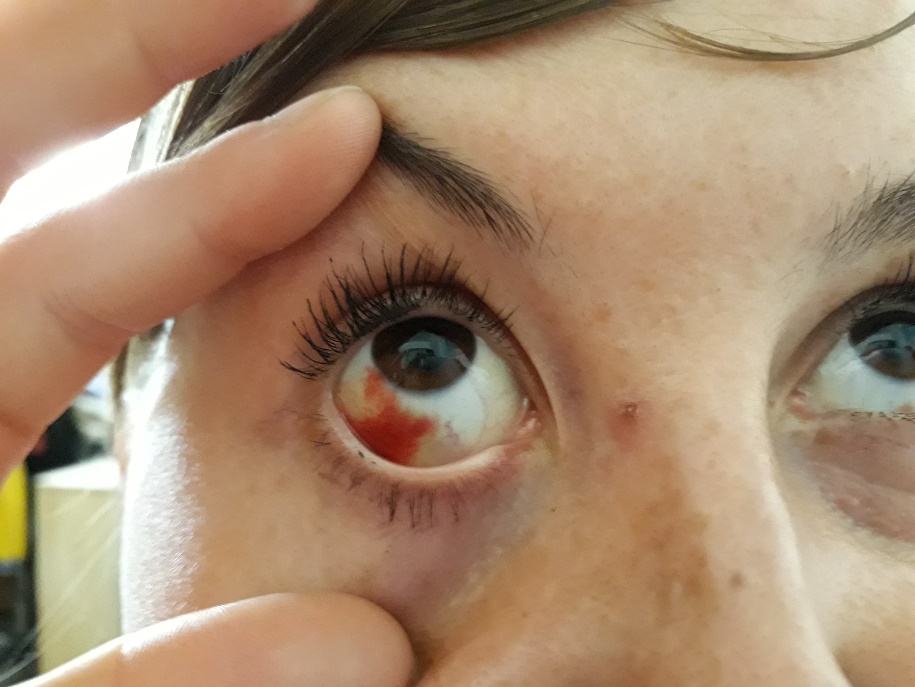 Oka:
Nedodechování do masky, není nebezpěčné, jen ošklivé
Zubů:
Při špatně spraveném zubu
Bolí - nebezpečné při výstupu
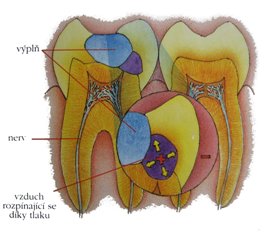 Barotraumata
Kůže:
= „cucflek“
Dutin (hlavových):
Při nateklé sliznici, bolí hlava, potápěč se většinou nedostane pod 1,5m
Střev
Všechny plyny se mohou stlačovat a rozpínat,…
Barotraumata
První pomoc
Při tenzním pneumotoraxu probodnout hrudník
Prevence – dobré zuby, nechodit, kam mně nepustí uši
Volat 155, 112 v Evropě, jiná čísla po světě
O čem se nemluví
Pojištění
Krátko x dlouhodobé
DAN má i celosvětovou linku i pro nepojištěné
Komora (stojí asi 600€/den)
Limity
Dekompresní nemoc
Pod 10m vždy dochází ke vzniku bublin v krvi

O nemoci mluvíme až u nadměrného množství bublin
Bežná forma (u příliš krátké dekomprese, srdečního zkratu) se projeví až po 30 min a dál se rozvíjí (90% případů)
Explozivní forma (rychlý výstup z hloubky) se projeví za 3-5 min (jeden krevní oběh)
Dekompresní nemoc
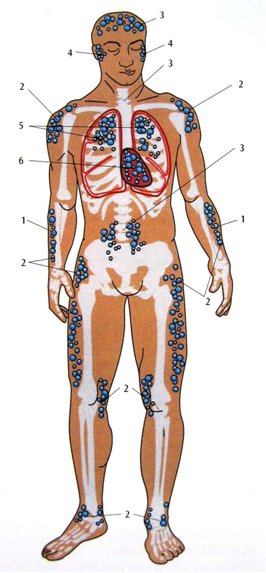 Příznaky: 
Kožní (ucpání vlásečnic) břicho a tuk. tkáň vypadá jako poštípání
Svalově kosterní (bends)
	sytí se kloubní tekutina
	velmi bolestivé
Dekompresní nemoc
Příznaky: 
3. Plicní
	Ucpáno přes 40% 	plicních kapilár, pocit 	nedostatku vzduchu 
   4. Nervová a srdeční
	bubliny ucpou cévy v 	mozku/srdci vzniká  	infarkt / mrtvice
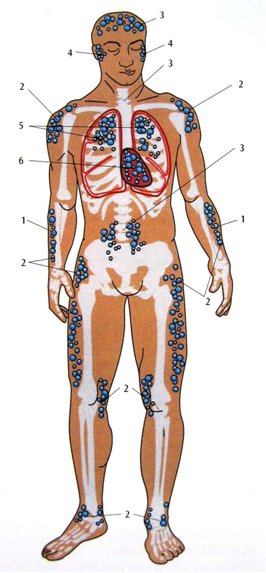 Dekompresní nemoc
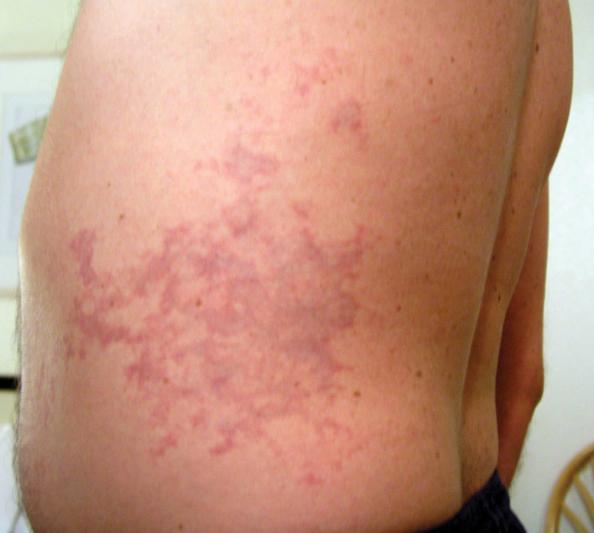 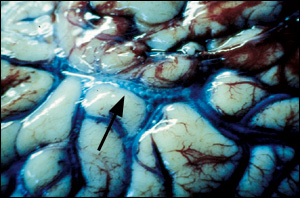 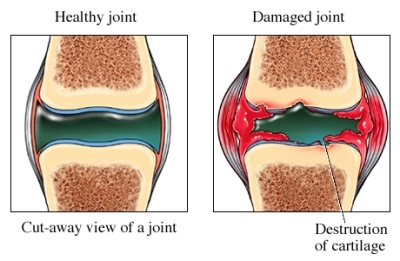 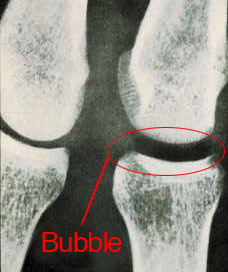 Dekompresní nemoc
První pomoc
Při explozivní – mokrá rekomprese (pokud je při vědomí, spadnout do poloviny hloubky a počkat tam 5 min.)
Jinak: podávat čistý kyslík, volat dekompresní komoru, nepodávat léky na bolest, hydratovat izotonickým pitím (ne alkohol, bublinkové pití
Otrava
Dusíkem (Dusíkové opojení až narkóza)
Nad 400 kPa
Někdy už 350 kPa
Vliv jako alkohol, sčítá se s alkoholem
Ztráta multitaskingu, koordinace, zvýšení sebedůvěry
Končí narkózou
Individuální a dá se natrénovat odolnost
Otrava
Kyslíkem (Kyslíkové křeče)
Můžou nastat už po 15 min ve 160kPa
Nedá se natrénovat
Dříve se potápělo na 200 kPa (cca 90m)
Nedá se natrénovat, každý den jiná tolerance
Otrava
CO2 a CO
CO2 se otráví potápěč mělkými vdechy nebo dlouhým šnorchlem, pocit nedostatku vzduchu, rychlé dýchání
CO je výfukový plyn u starých benzínových kompresorů, nevolnost, točení hlavy, bezvědomí, obvykle pachuť spalin v ústech
Nebezpeční živočichové
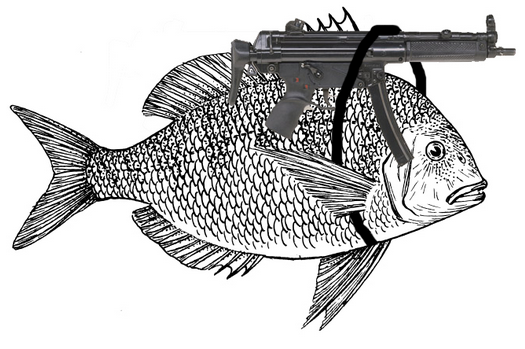